23 февраля
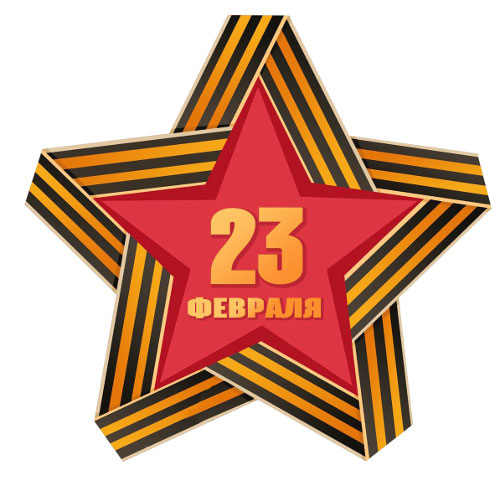 Спортивный праздник 
«Сильные, ловкие, быстрые»



Пусть небо будет голубым...
Пусть небо будет голубым,Пусть в небе не клубится дым,Пусть пушки грозные молчатИ пулемёты не строчат,Чтоб жили люди, города,Мир нужен на земле всегда!
начинаем день  с веселой  зарядки
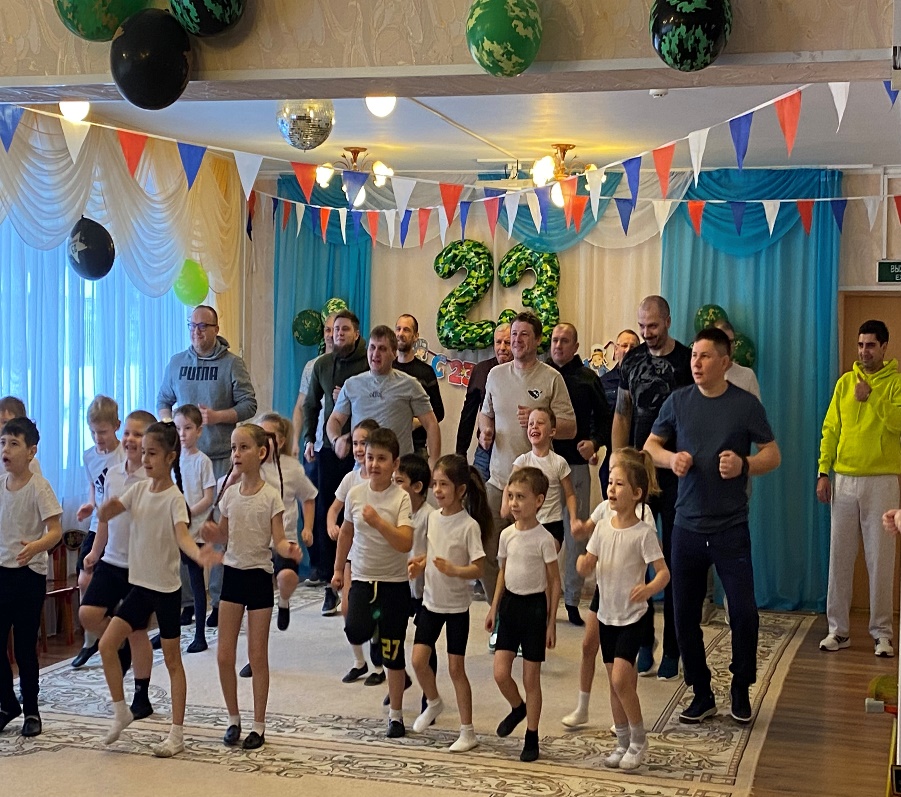 Эстафета: «Поменяй предмет»
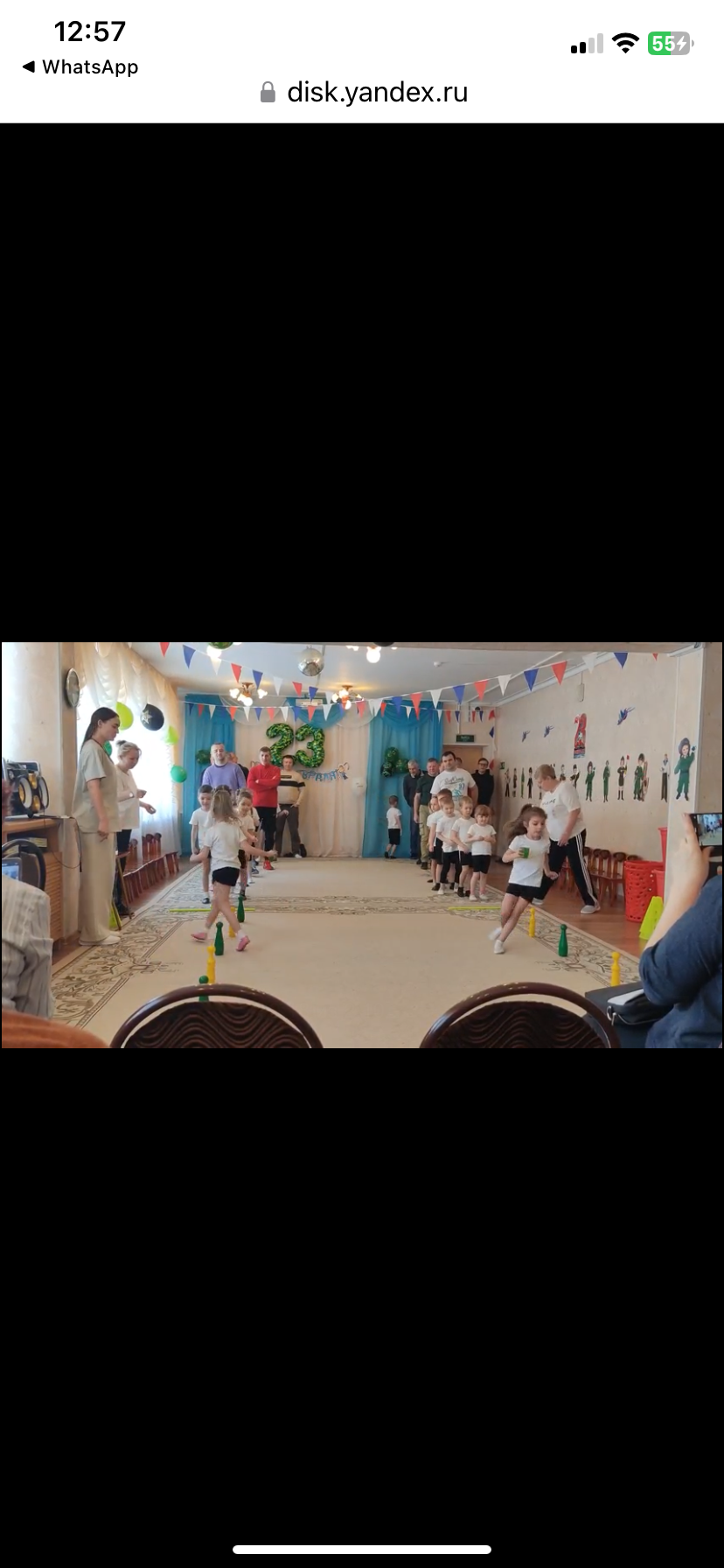 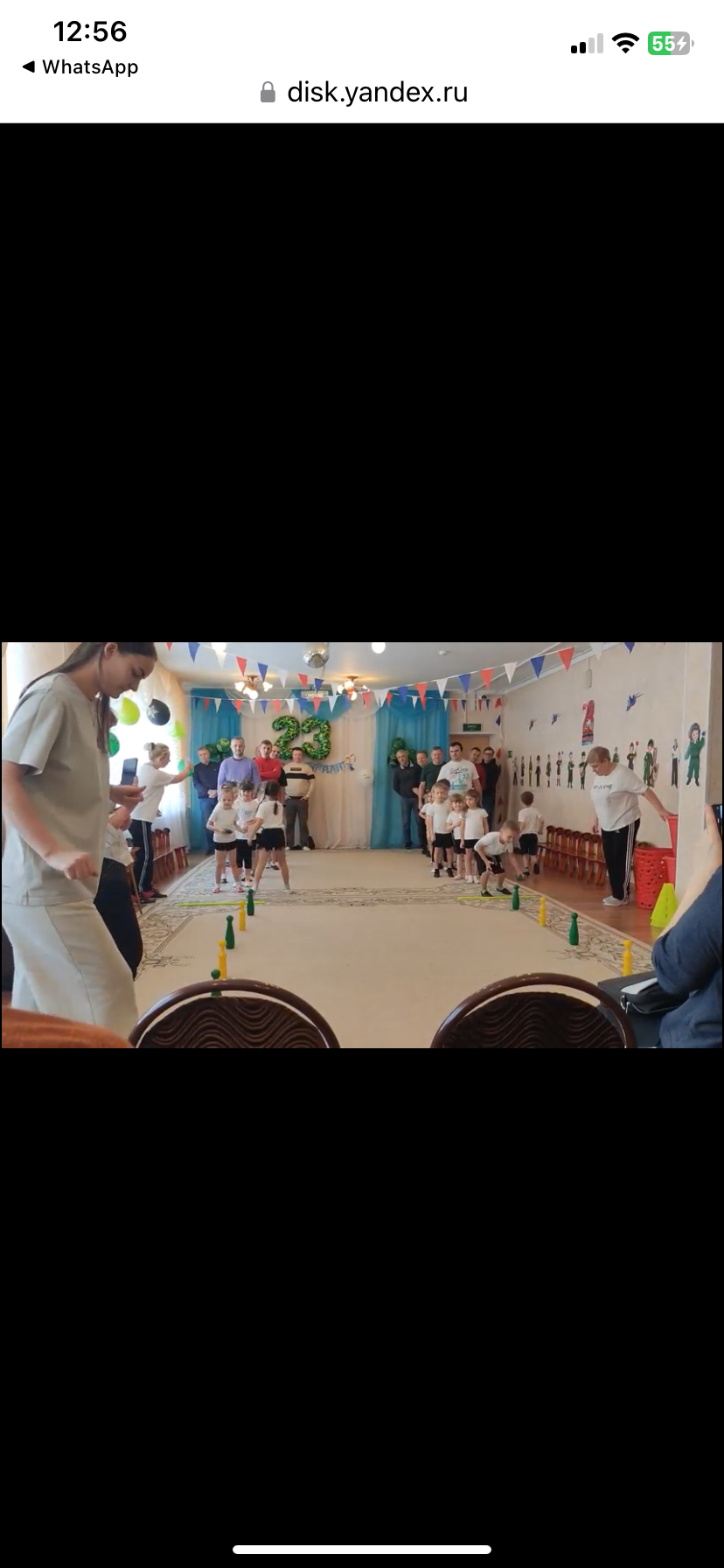 «Кавалеристы»
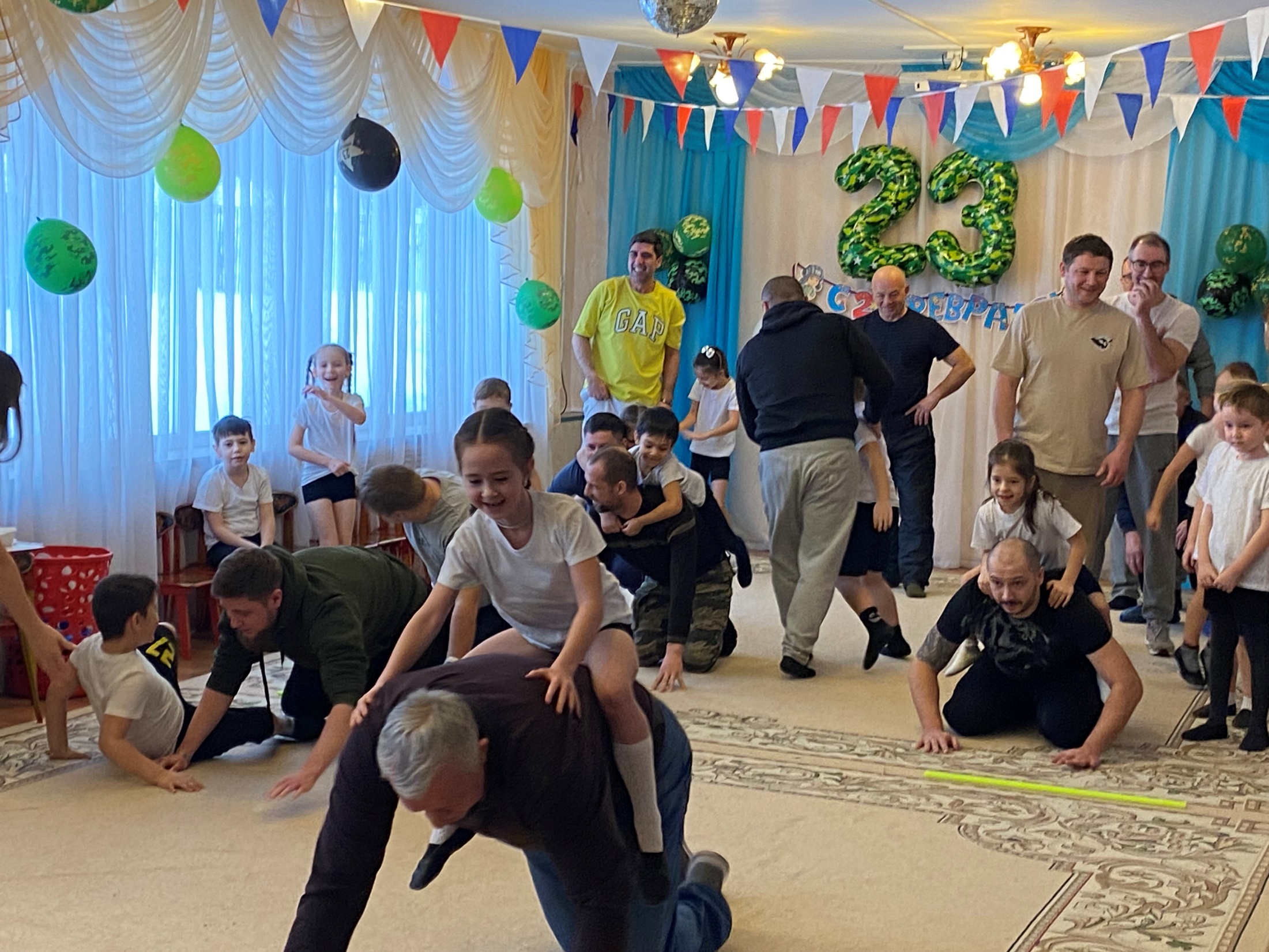 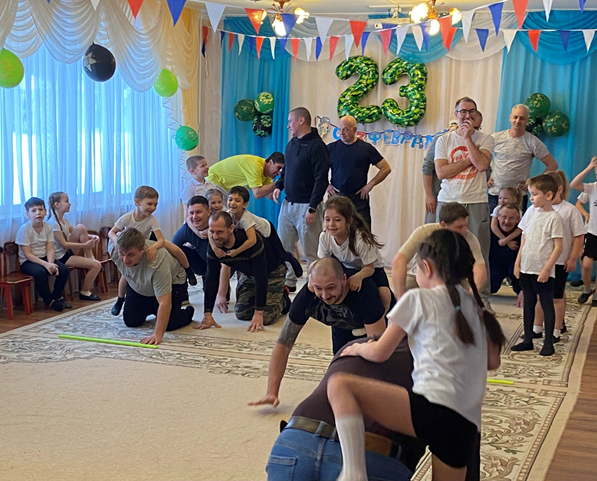 «Не урони погоны»
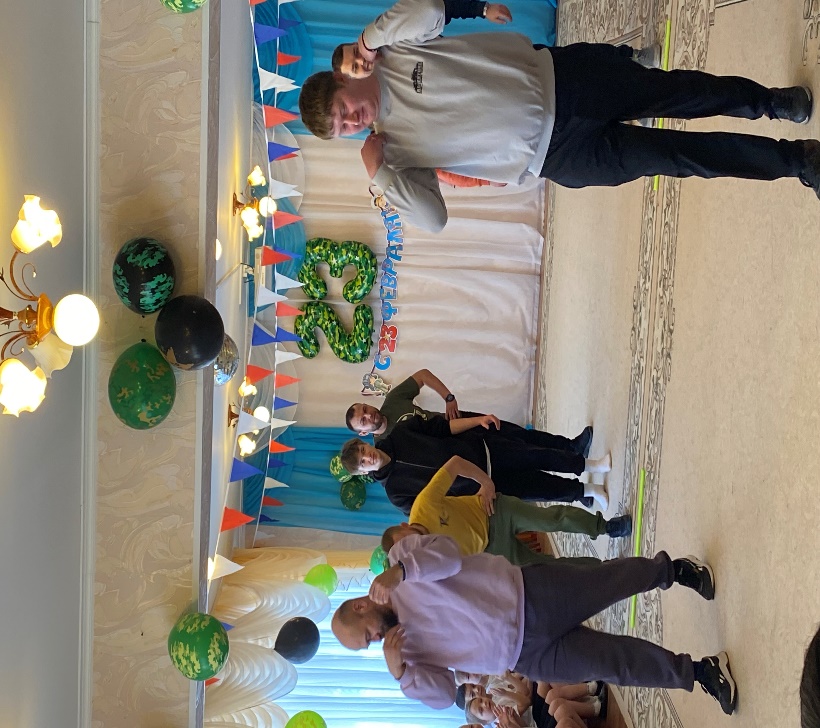 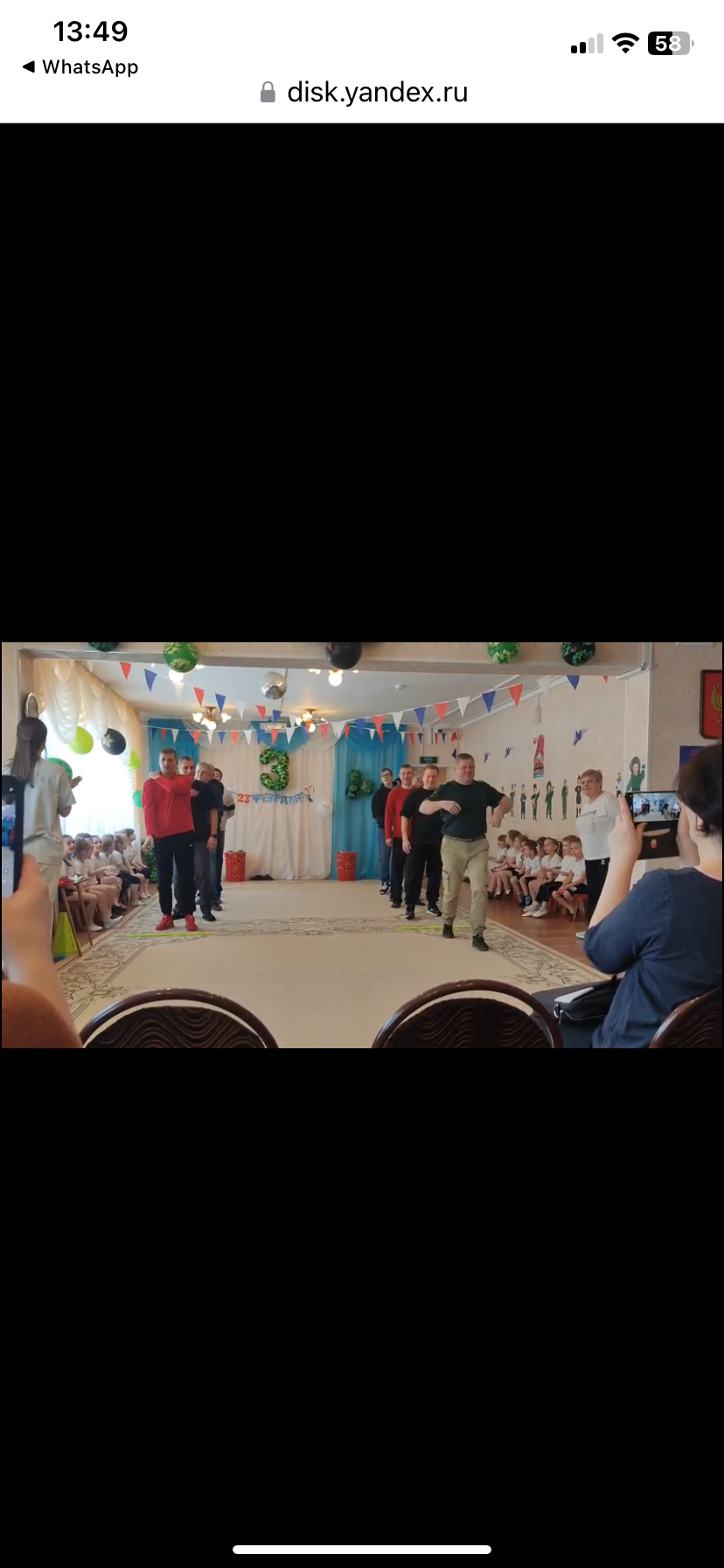 « конструктор самолетов»
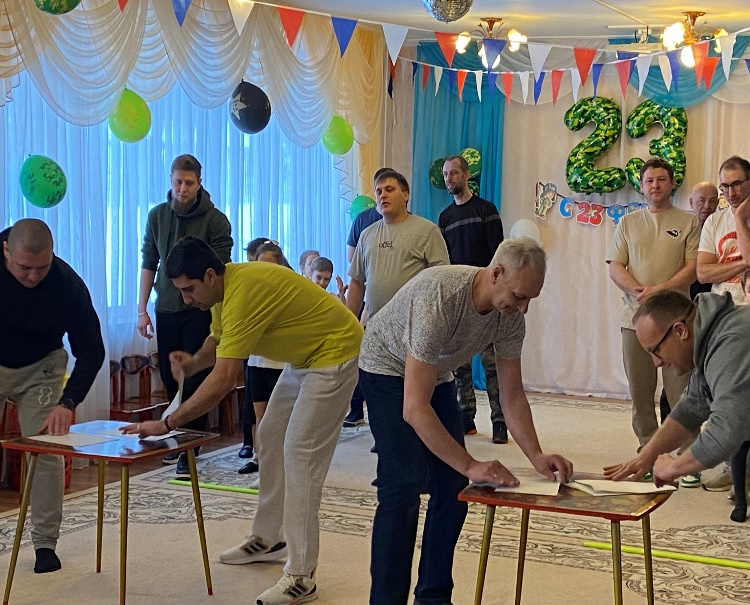 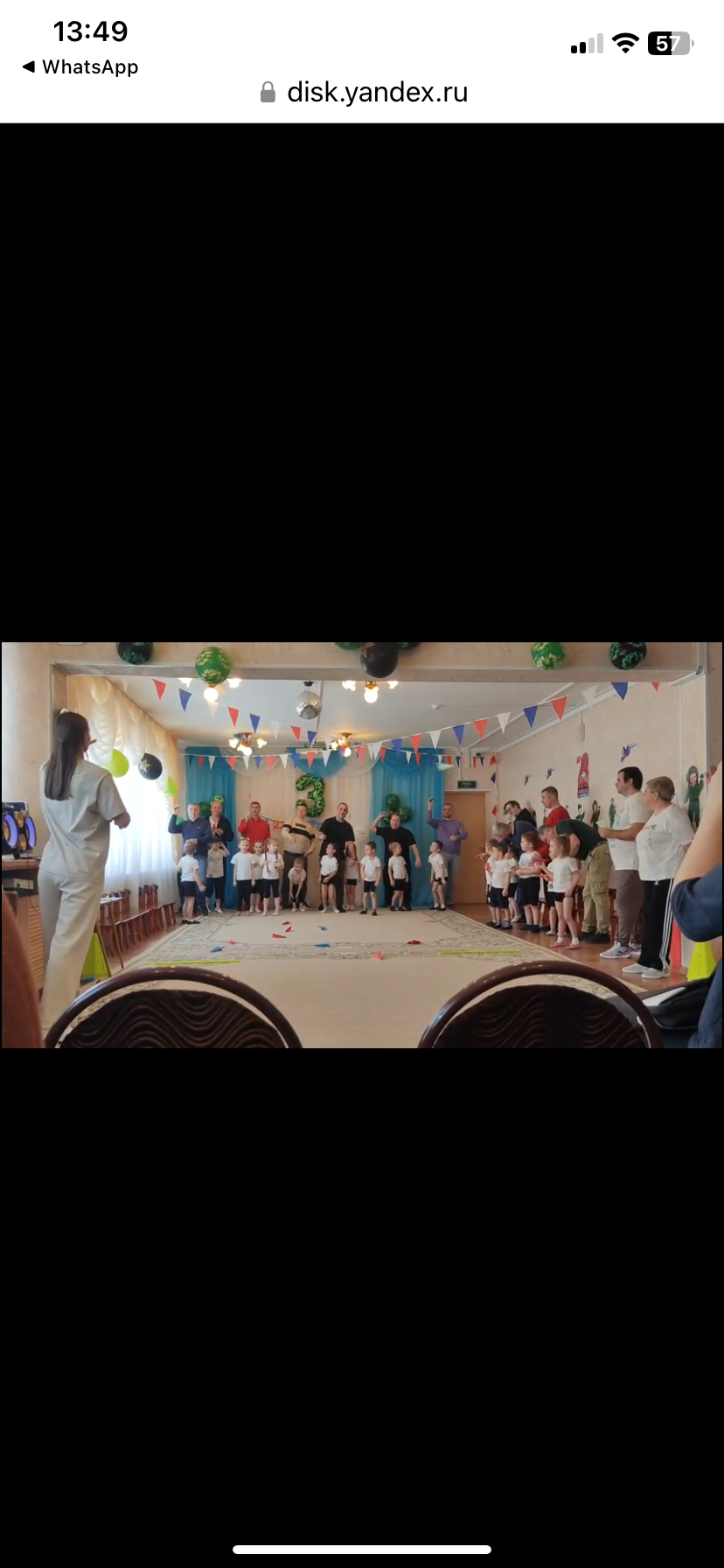 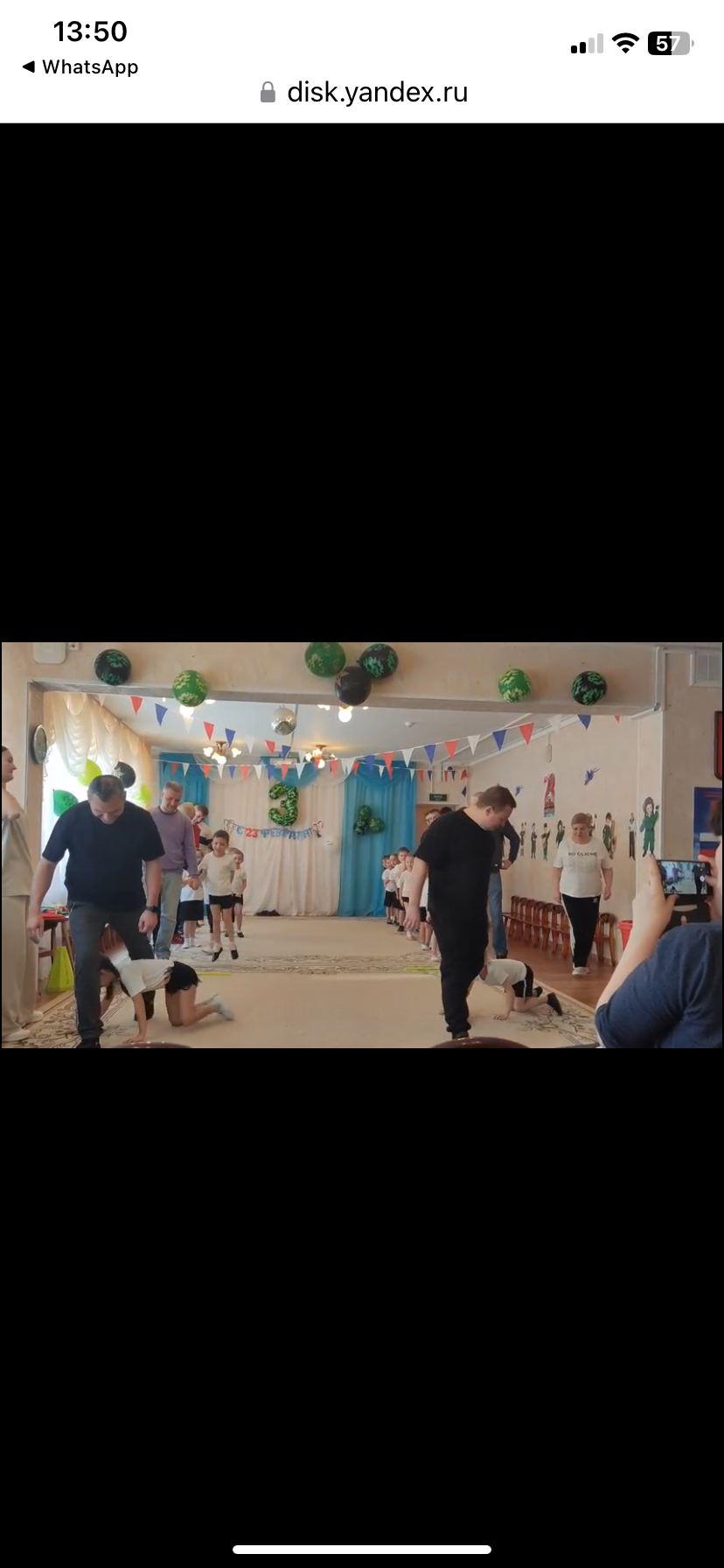 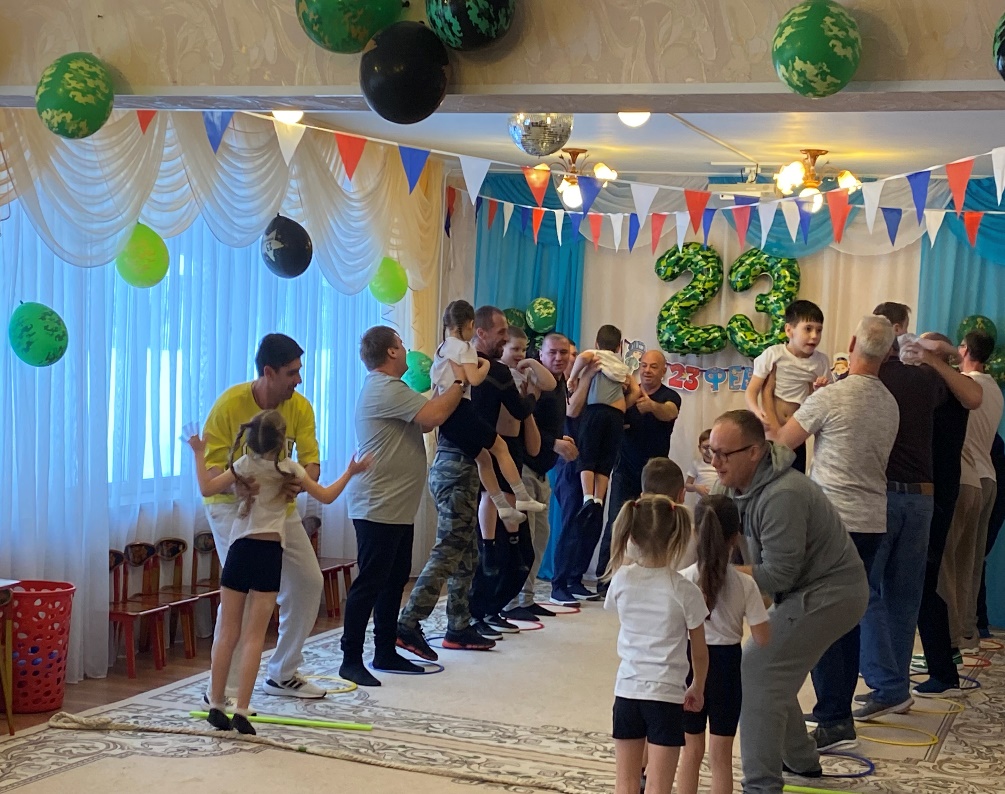 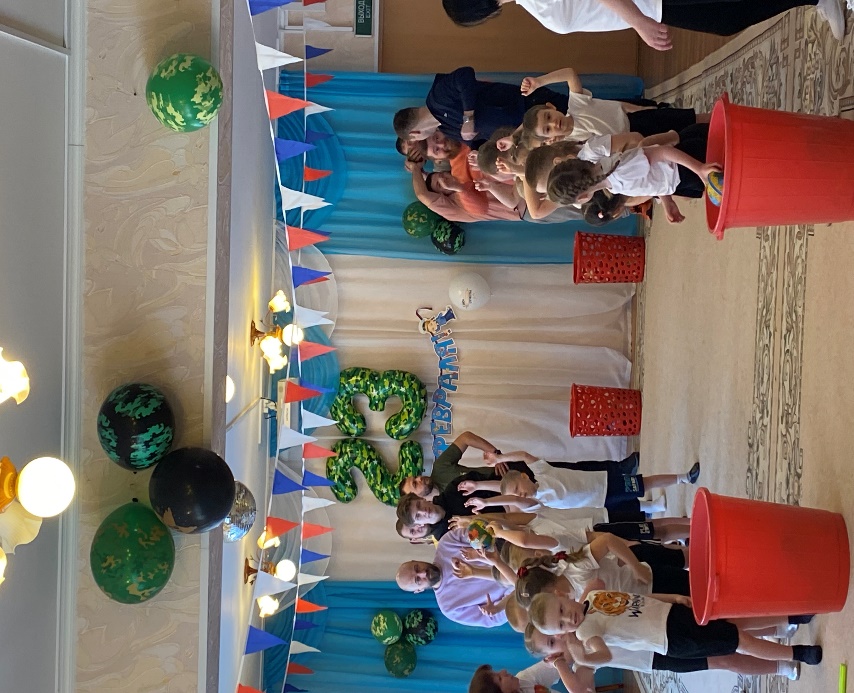 Флешмоб «Ты морячка, я моряк» Кто сказал, что надо броситьПесни на войне?После боя сердце проситМузыки вдвойне!
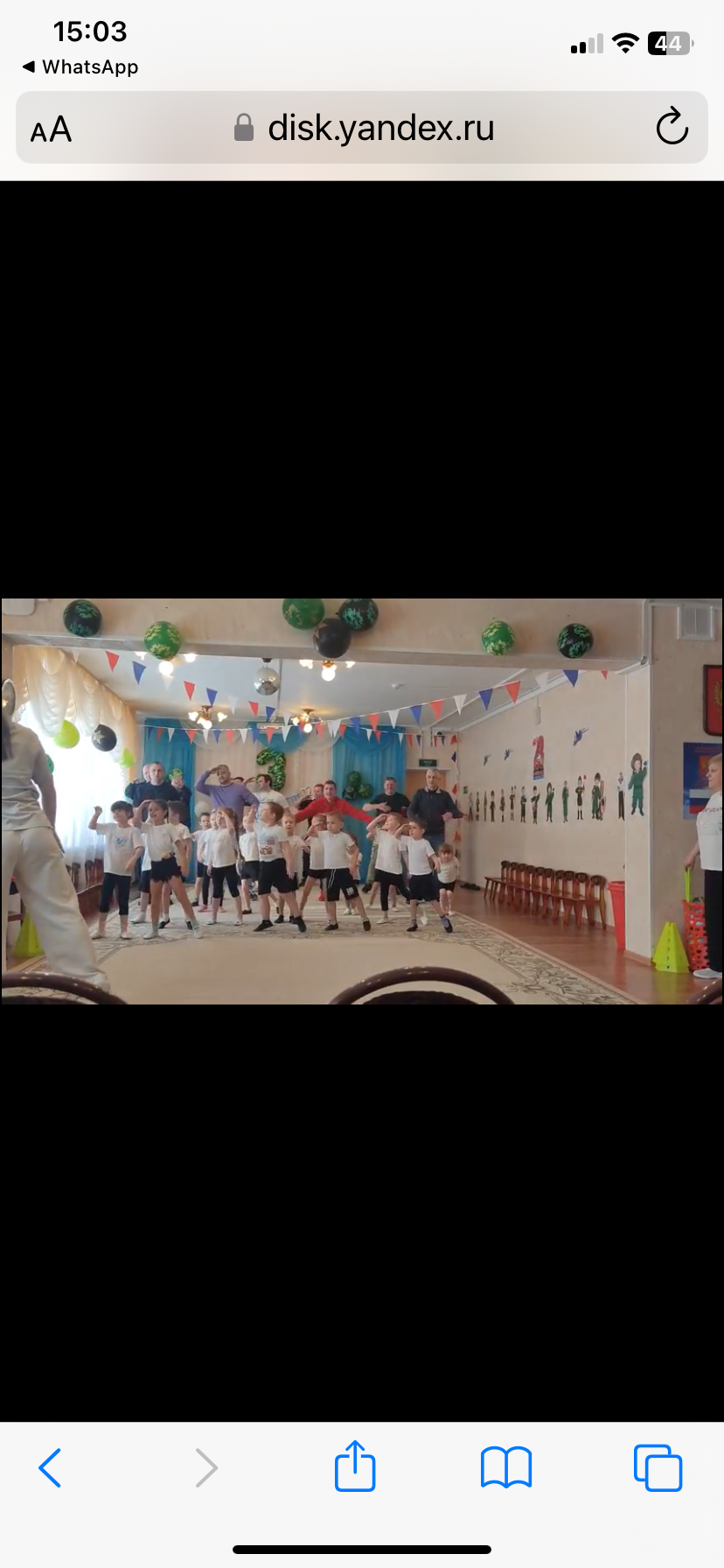 Пусть счастье и радостьЖивут на планете!!!Ведь мир очень нужен —И взрослым, и детям!!!
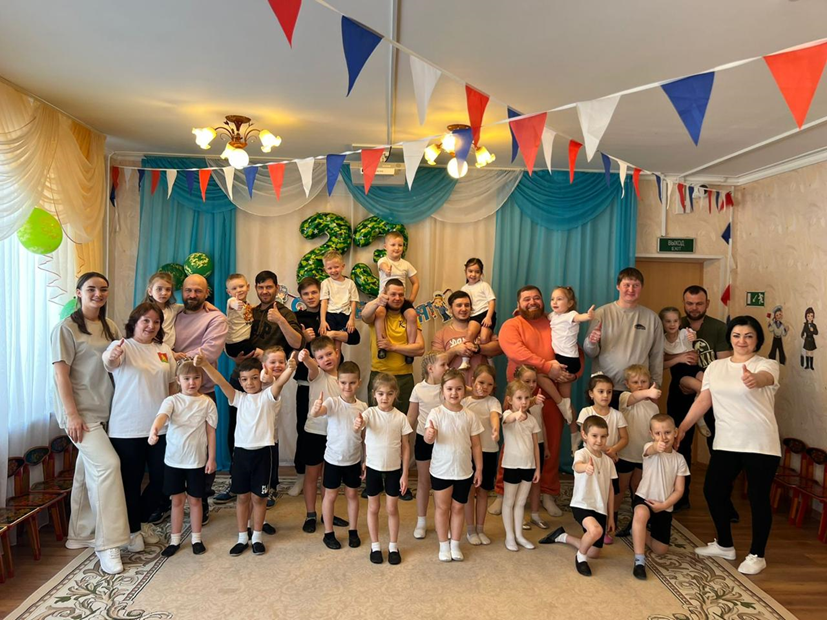